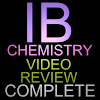 Unit 1: Stoichiometric Relationships
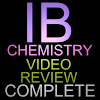 1.1  The particulate nature of matter and chemical change
See page 2 of your text:
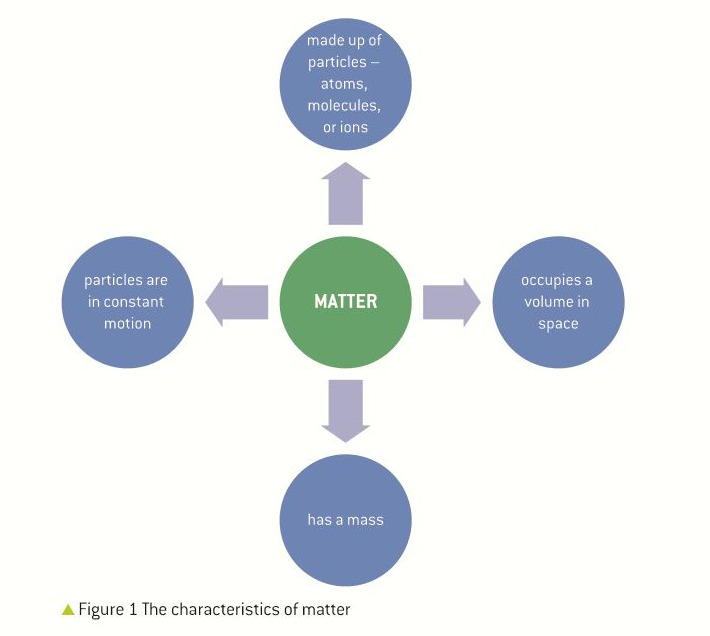 See page 3: States of Matter
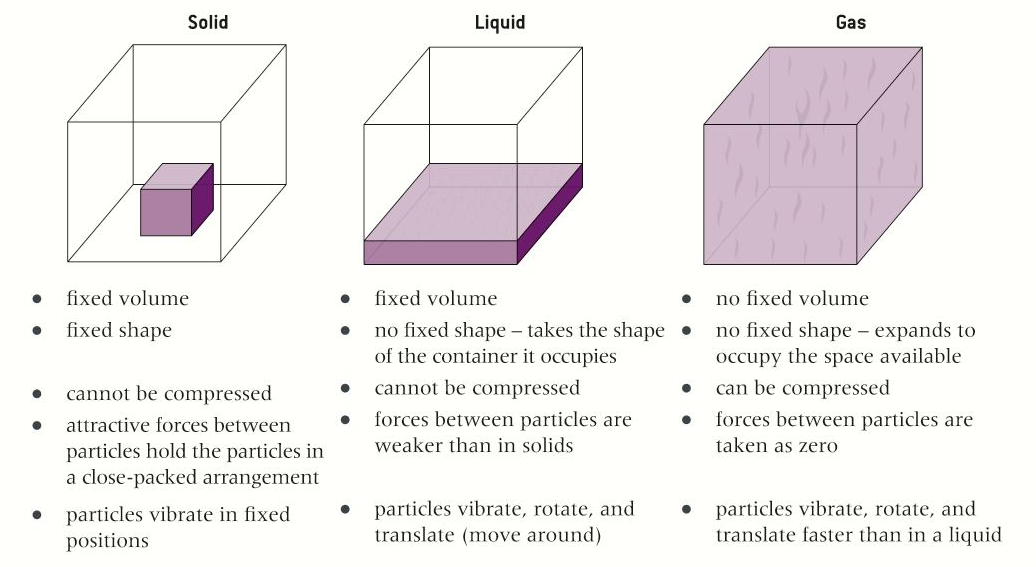 See page 3: Change of state
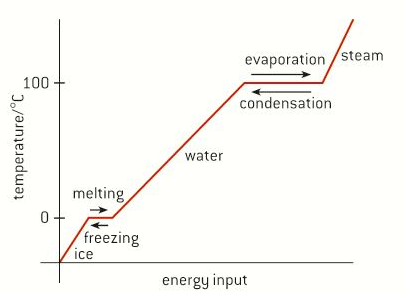 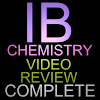 See page 3: Change of state
During any change in state, bonds are formed or broken.
Melting or boiling are processes where bonds are broken.

Freezing or condensation are processes where bonds are formed.
(i.e., endothermic)
(i.e., exothermic)
Temperature:
A measure of the average kinetic energy of the particles of a substance.
Movement of particles will depend on temperature (vibration, rotation, translation…).
SI unit: the kelvin (K).
Absolute zero: all movement stops
 0 K = -273 ℃
Elements:
All substances are made up of one or more elements.
There are over 112 known elements, though only the first 92 occur naturally. 
The smallest part of an element is called an atom.
Compounds:
Contain 2 or more different elements chemically bonded in a fixed ratio.
Can only be broken down chemically.
Have different chemical properties from their component elements.
Consider NaCl:
Mixtures:
Contain different elements and/or compounds that are not chemically combined.
Components can be separated by physical means, such as:
Filtration
Crystallization
Solubility
Chromatography
Paper Chromatography:
Mixtures can be
Homogeneous: uniform composition.
Heterogenous: non-uniform composition.
See page 6 of your text:
In your notes, copy this flow chart using just the main categories (i.e., bold print)
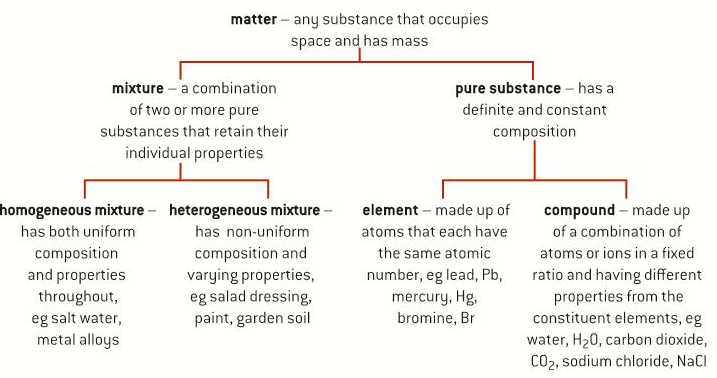 Ionic equations (aka net ionic eq.)
only show those ions involved in the formation of new compounds.
Example:  
 Mg(s) + 2HCl(aq) —> H2(g) + MgCl2(aq)
Ionic eq:  
Mg(s) + 2H+(aq) —> H2(g)  + Mg2+(aq)
Page 11
Atom economy:
The amount of starting materials that become useful products.
(related to “green chemistry”)
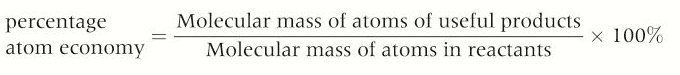 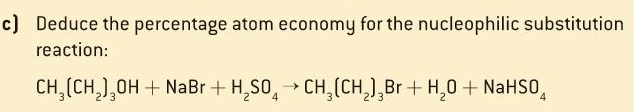